Presenting and discussing findings
Thesis Chapters
Chapter 1  - Introduction 
Chapter 2 – Literature Review
Chapter 3 – Research Methodology and Design
Chapter 4 – Findings
Chapter 5 – Discussion
Chapter 6 – Conclusion 
References
Appendices
findings
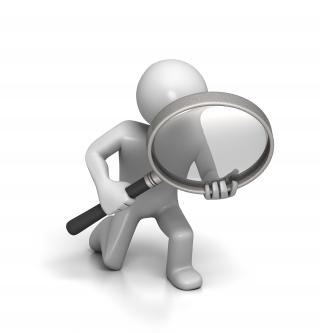 Findings
Presents what was found in your data analysis in relation to your research questions
States the facts
Does not include your opinion or interpretation
Quantitative vs. qualitative
Quantitative studies will present numbers and results of statistical tests in the findings sections

Qualitative studies will present excerpts from the data ( quotes from interviews, excerpts from written responses etc.)
How to write up the findings
Summarize the main findings

Illustrate them with figures, graphs, and tables when possible

Describe each of the main findings, guiding the reader through the observations that are most relevant and important to answering your research questions.
Qualitative Findings
Qualitative
Introduction to how the data will be presented in the Findings section (thematically, by case, etc.)

Summarize Findings in a table

Thematically: write what was found in a logical order (by theme) and provide data excerpts to exemplify the findings

Cases/ Vignettes/ Narrative: Present the Findings under the heading of each participant to showcase the findings on an individual level.
Samples
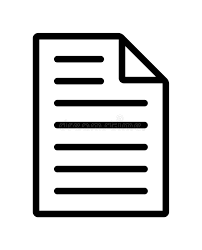 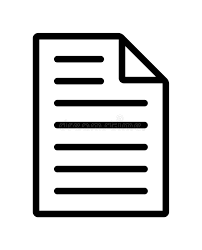 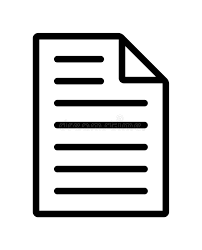 Vignette/ Case
Narrative
Thematic
Quantitative results
Types of quantitative studies
Descriptive  - ( percentage, mean, median, mode, frequency, range)
Correlation – ( relationship between variables)
Experimental – ( controlling variables, cause and effect, treatment result)
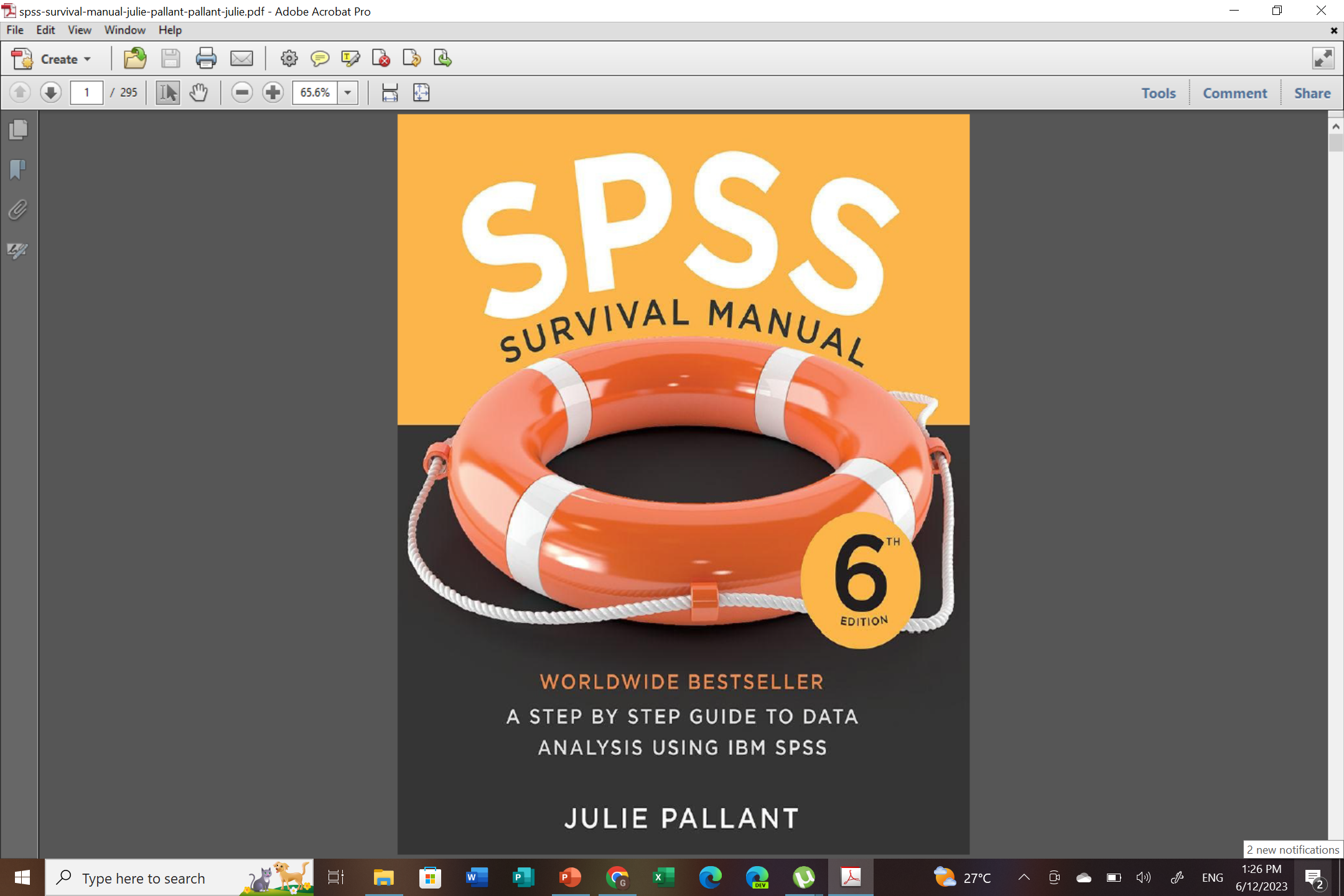 Results from Correlation
The relationship between perceived control of internal states (as measured by the PCOISS) and perceived stress (as measured by the Perceived Stress Scale) was investigated using Pearson product-moment correlation coefficient. Preliminary analyses were performed to ensure no violation of the assumptions of normality, linearity and homoscedasticity. There was a strong, negative correlation between the two variables, r = –.58, n = 426, p < .001, with high levels of perceived control associated with lower levels of perceived stress.
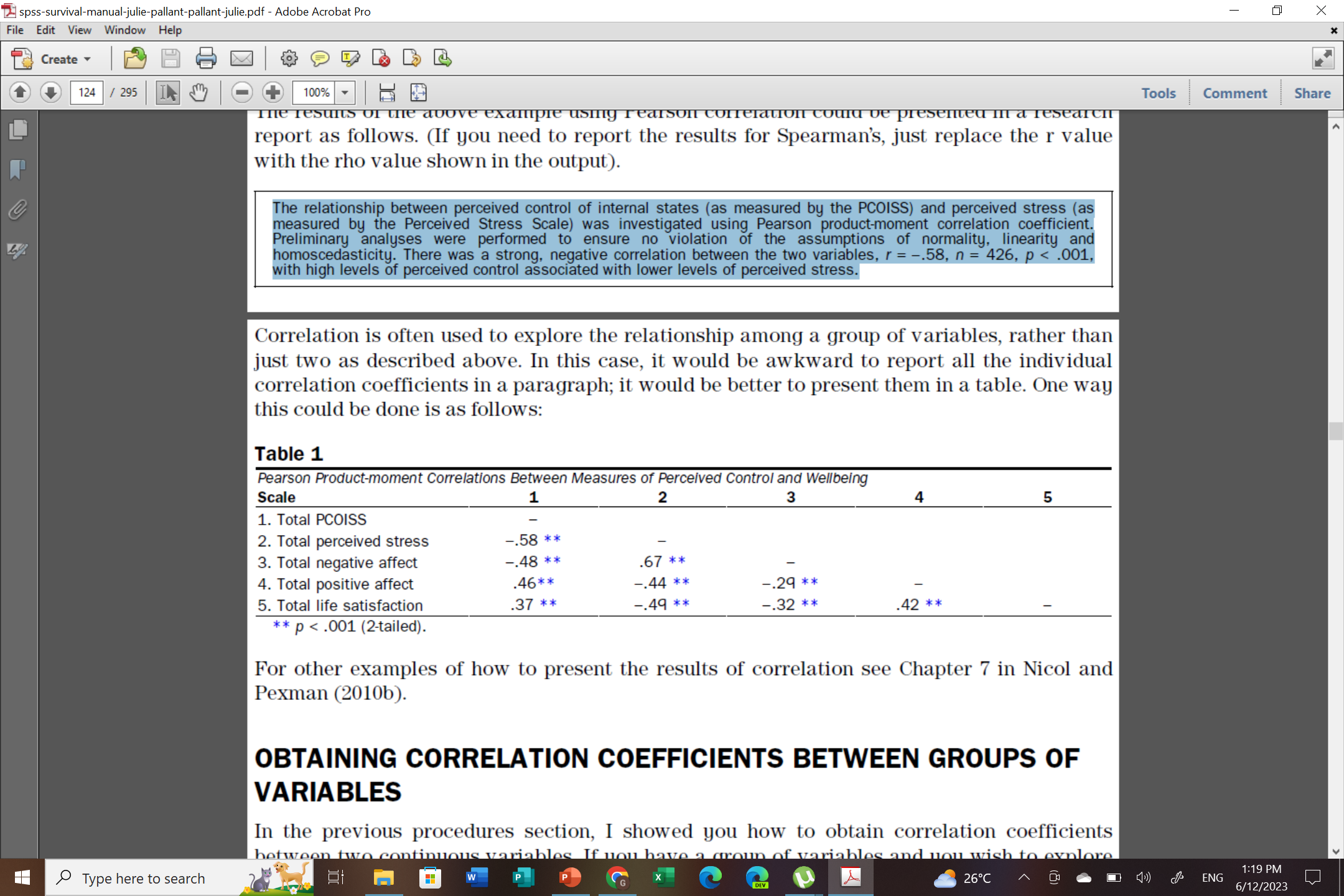 Results from Correlation
The relationship between perceived control of internal states (as measured by the PCOISS) and perceived stress (as measured by the Perceived Stress Scale) was investigated using Pearson product-moment correlation coefficient. Preliminary analyses were performed to ensure no violation of the assumptions of normality, linearity and homoscedasticity. There was a strong, negative correlation between the two variables, r = –.58, n = 426, p < .001, with high levels of perceived control associated with lower levels of perceived stress.
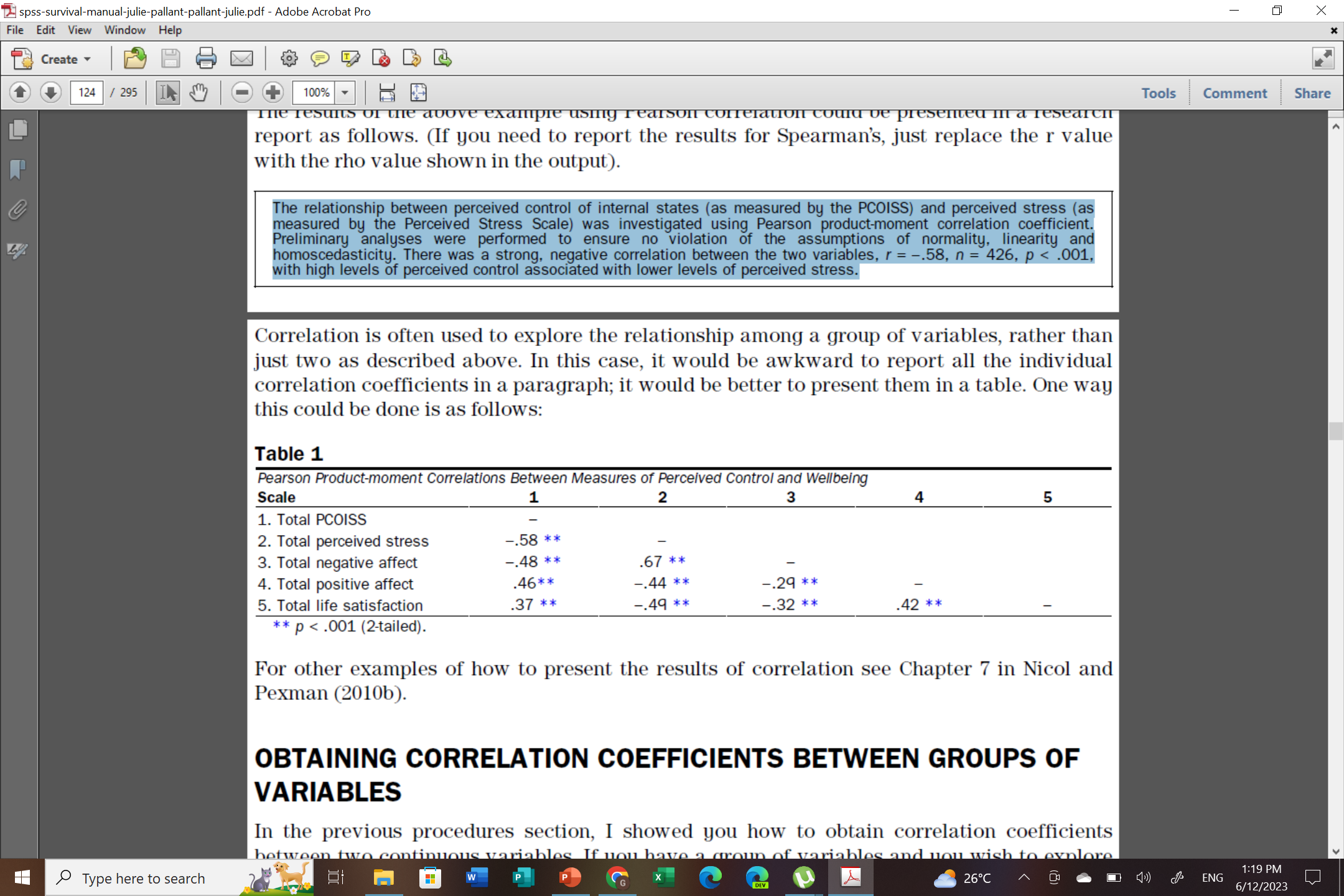 Independent Sample t-test
An independent-samples t-test was conducted to compare the self-esteem scores for males and females. There was no significant difference in scores for males (M = 34.02, SD = 4.91) and females (M = 33.17, SD = 5.71; t (434) = 1.62, p = .11, two-tailed). The magnitude of the differences in the means (mean difference = .85, 95% CI: –1.80 to 1.87) was very small (eta squared = .006).
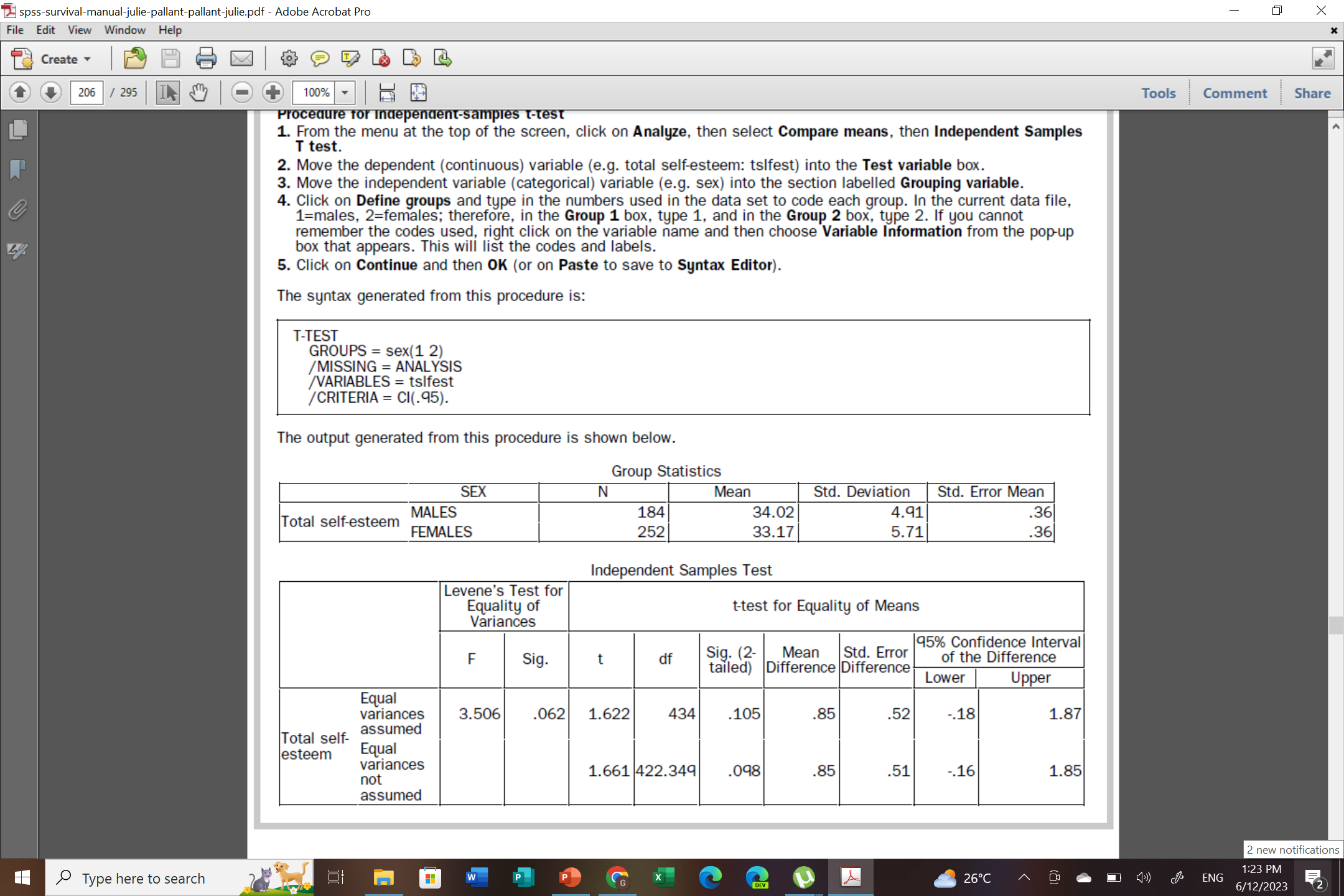 Paired samples t-test
A paired-samples t-test was conducted to evaluate the impact of the intervention on students’ scores on the Fear of Statistics Test (FOST). There was a statistically significant decrease in FOST scores from Time 1 (M = 40.17, SD = 5.16) to Time 2 (M = 37.5, SD = 5.15), t (29) = 5.39, p < .001 (two-tailed). The mean decrease in FOST scores was2.67 with a 95% confidence interval ranging from 1.66 to 3.68. The eta squared statistic (.50) indicated a large effect size.
Discussion SEction
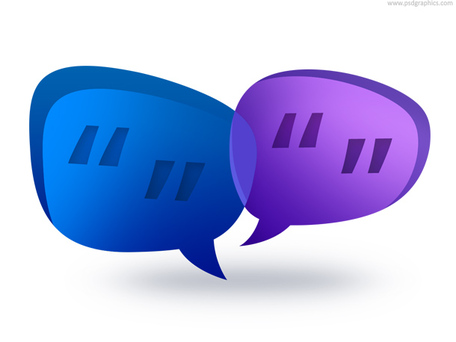 overview
The Discussion is considered the heart of the paper.

It is the place where you interpret your findings and explain what your findings/results mean. 

 It is the place where you link the findings of your study back to your literature review and to point out what is similar, different, or novel in your findings. 

It is the place where you can add your own voice to the paper.
Discussion Samp
In all participants’ wellbeing, the pandemic served as a critical incident setting new environmental conditions within the system which affected its trajectory, depending also on initial conditions and existent attractor states. In the earlier stages of the pandemic, the abrupt transition to online teaching and start of lockdown brought a huge shock to each participant’s system, which went through an initial period of volatility and chaos. This is in line with Kostoulas and Lämmerer (2020) who consider that, “a large perturbation, such as a professional crisis or a major transition, might lead to a radical restructuring ofthe system” (p. 95).
In relation to this study’s first research question—What perceived difficulties do Korean public elementary English teachers face in regard to English pronunciation instruction?—the findings highlighted various shared difficulties amongst participants. Similar to the research conducted by Jenkins (2005), Coşkun (2011), and Lee and Kim (2021), the participants’ responses seemed to indicate they hold their own native-speaking model prejudice toward English pronunciation, and therefore, regard their pronunciation as inferior despite being quite intelligible overall. Although participants may have their own pronunciation difficulties, as they themselves are still learners of the language, feelings of having inferior pronunciation to native speakers of the language seems to be an overarching issue where no matter how intelligible their pronunciation is they still perceive it to be poor.
Listeners’ stronger performances on materials spoken with American or British accents might be explained on the basis of listener familiarity with particular accents (see Gass & Varonis, 1984). For example, it can reasonably be assumed that the participants in our study would have had the greatest exposure to these two most dominant models, whereas their experience with the other varieties would be much less, except in cases where a given listener was a speaker of one of those varieties (see Major, Fitzmaurice, Bunta, & Balasubramanian, 2005). The only contradiction to this pattern was the listeners’ relatively superior comprehension of passages produced with an Indian accent.
A good discussion section also…
Discusses insights/ implications

For various stakeholders in the context the study was conducted (you can talk about more global implications in the conclusion)

Provides recommendations for the field based on the results/findings.
Discussion
What do the findings mean in relation to my research question(s)?

How do the findings relate the literature review?

What are the implications of your findings for the field and for whom?

Tip: in the discussion I suggest keeping the implications local and in the conclusion section expanding the implications to a more global scale.
Implications
The first major implication of the difficulties described is the need to refocus stakeholders’ ideas of what good pronunciation is and who is best to teach it. The findings of this study, which are consistent with those of Lee and Kim (2021), indicate that despite the teachers having quite intelligible pronunciation, their perception that native speakers are superior to non-native speakers can cause them to feel their own pronunciation is not sufficient to teach it. 

Another key implication of this study is importance of encouraging Korean elementary English teachers to recognize their potential as excellent models and instructors of English pronunciation, thereby altering the possible self-perception of being inferior to native speakers. Thus, they may benefit from focused attention on cognition development and identity construction in pre- and in-service teacher education programs (see Burri et al., 2017).
common mistakes people make when writing their discussion section
Simply repeating their results section, with little reference to existing literature.
Making conclusions or interpretations that  are going beyond the data — you need to be able to differentiate between strong and weak results (do not exaggerate your findings).
Focusing too much on the limitations of the study, which can make readers question the relevance of the work. In contrast, some can completely forget to acknowledge the limitations of their study.
Repeating what was already said in the introduction or literature review without linking it to the results.
Providing no implications of the study.
Introducing topics that were not covered by the study’s results/findings.
https://unstick.me/write-good-discussion-section/
A possible sequence
refer to your research question(s)
provide the answer
justify it with relevant results
link your work to the work of others (what you have included in the literature review) – DO NOT include new studies here unless you are doing a grounded theory study!
talk about what the implications of the findings are and for whom locally
Tip
Look at studies that are similar to your own

Look at their results and discussion sections

Use that as a template for your writing your own results and discussion.